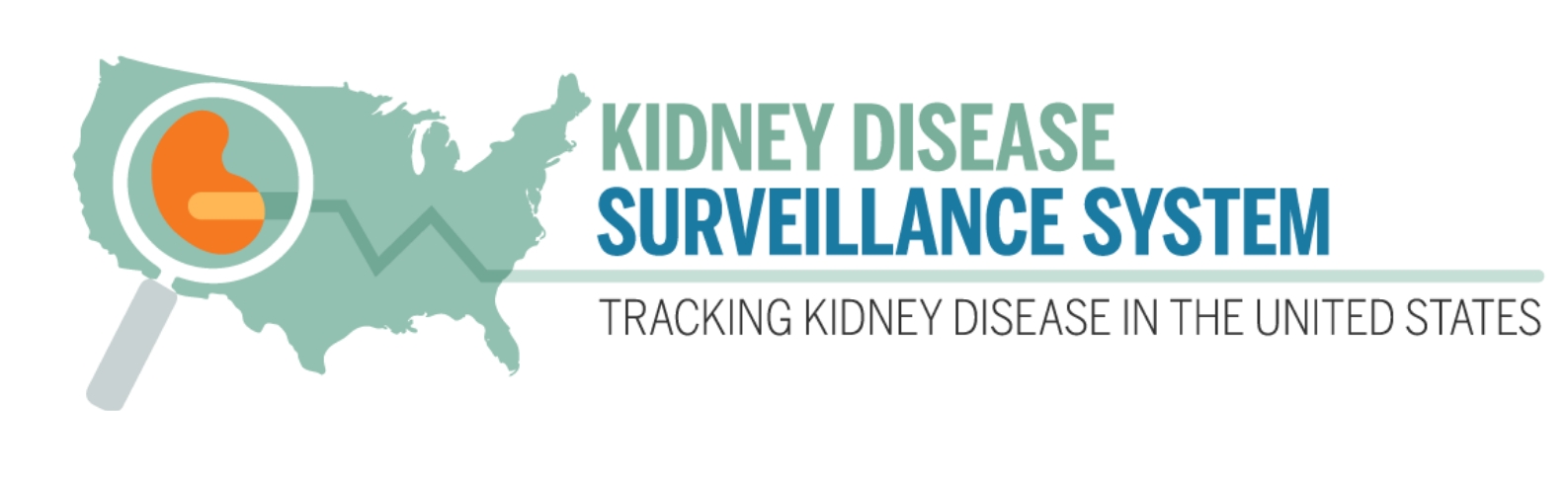 Trends in Prevalence of Food Insecurity in U.S. Adults
The prevalence of food insecurity trended higher among adults with or without CKD. During 2017–March 2020, the crude prevalence of food insecurity was 31.0% among adults with CKD and 27.7% among adults without CKD. In 2017–March 2020, the age-standardized prevalence of food insecurity was higher among women, younger adults, Hispanics, and individuals with diabetes than their counterparts.

Data Source: NHANES
https://nccd.cdc.gov/CKD/detail.aspx?Qnum=Q712
Trends in Prevalence of Food Insecurity in U.S. Adults, Overall
Trends in Prevalence of Food Insecurity in U.S. Adults, Age-Standardized
Trends in Prevalence of Food Insecurity in U.S. Adults, by Age Category
Trends in Prevalence of Food Insecurity in U.S. Adults, by Sex
Trends in Prevalence of Food Insecurity in U.S. Adults, by Race/Ethnicity
Trends in Prevalence of Food Insecurity in U.S. Adults, by CKD
Trends in Prevalence of Food Insecurity in U.S. Adults, by Diabetes
Trends in Prevalence of Food Insecurity in U.S. Adults, by Hypertension